محاولات تيسير النحو
المحاضرة الأولى
التعريف بمفردات منهج مادة النحو للمرحلة الرابعة كلية التربية للبنات جامعة بغداد 
7/3/2021
أ.د. حسن منديل حسن العكيلي
أستاذ النحو
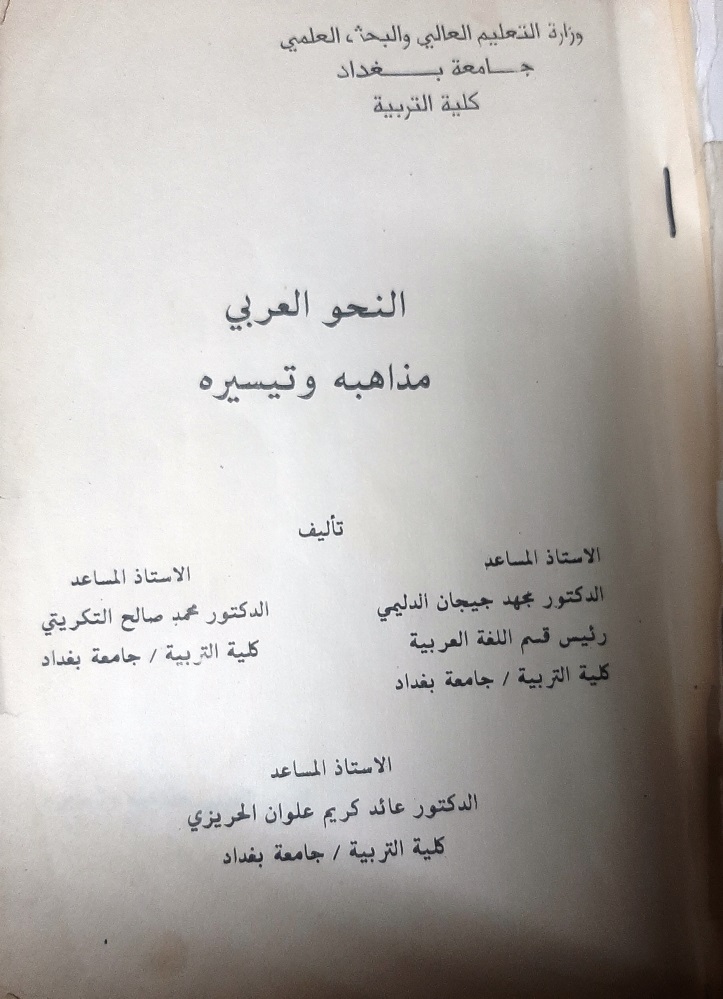 المنهج السابق
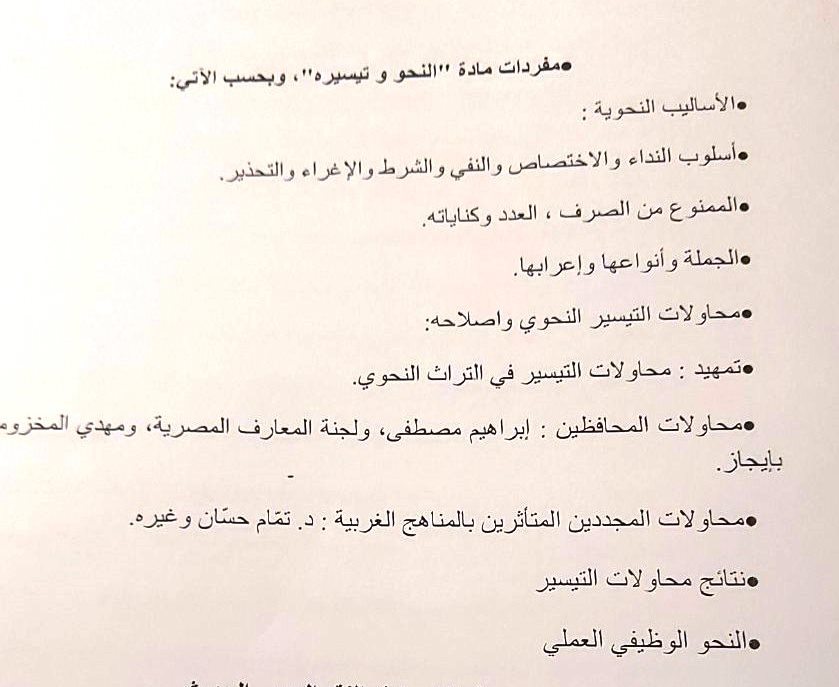 منهج النحو للمرحلة الرابعة
الأسباب
واذا كان لا بد من دراسة الطالب المتخصص باللغة العربية في كتاب نحوي قديم فتكفي المراحل الدراسية الثلاث في دراسة شرح ابن عقيل والكتب المساعدة الأخرى. وبحسب المفردات السابقة. أما التغيير ففي المرحلة الرابعة.  
ان مفردات المنهج هي أساليب  وقد تطورت  الآن
وان دراستها على وفق نظرية العامل في شرح ابن عقيل لا تتفق مع مناهج الصف السادس من المرحلة الاعدادية الذي يقوم على دراسة الأساليب النحوية.
الكتاب المنهجي الأخر قديم لا يصلح منهجا.
 توزيعه تأريخ النحو على الأقاليم والبلدان لا على المناهج العلمية  واعتماده على الروايات التأريخية من غير تمحيصه، واقامته على مصادر غير دقيقة.
تغير بعض مفردات المنهج مرارا من تعديل وحذف واضافة.
فضلا عن كثرة الأغاليط اللغوية والطباعية والعلمية ...
بعد ذلك
ندرس التيسير النحوي في الكتاب نفسه ريثما الانتهاء من الكتاب المنهجي ان شاء الله PDF


أمنياتي لكم بالتوفيق والنجاح الدائم
أ.د. حسن منديل العكيلي